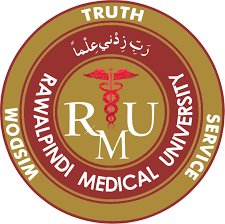 BRAIN TUMORSSUPRATENT
1
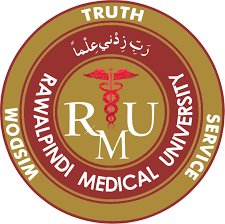 What is a Brain Tumor
A brain tumor is a mass or growth of abnormal cells in the brain
which grow and reproduce in an uncontrolled fashion

Primary  brain tumors originate in the brain and include tumors of the brain parenchyma, meninges, cranial nerves, and other intracranial structures (the pituitary and pineal glands)
Can be Benign (noncancerous) or Malignant (cancerous)

Secondary (metastatic) brain tumors are formed by cancer cells originating from a cancer in another part of the body such as lung or breast cancer and spread to the intracranial compartment
Their incidence is higher than that of primary brain tumors
2
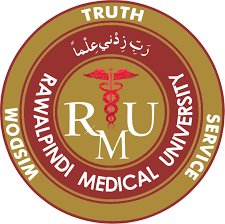 Benign Brain Tumors
A benign brain tumor is formed from abnormal cells that form a distinct boundary from the surrounding normal brain 
They are usually slower growing
Easier to remove (depending on their location)
Less likely to recur than are malignant brain tumors
Don't invade the surrounding normal brain or other nearby structures 
Can have devastating effects when it is forced to expand within the rigid confines of the skull cavity. These effects include local compression of brain parenchyma, obstructive hysdrocephalus, cranial nerve compression, and increased Intracranial pressure
3
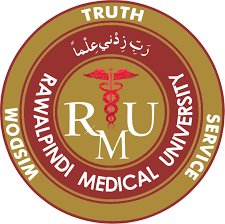 Malignant Brain Tumors
A malignant brain tumor is dangerous because it consists of cancerous cells growing into adjacent brain tissue causing invasion and destruction of it
Can grow more rapidly
Poor differentiation
Increased cellularity
Necrosis and vascular proliferation
However, unlike cancers elsewhere in your body, primary malignant brain tumors rarely spread from the brain
The life threatening nature of a malignant brain tumor depends on both the type of cancerous cells that comprise the tumor and the exact location of the tumor in the brain
4
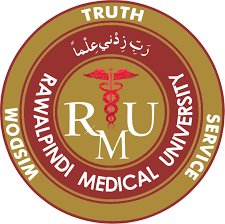 What causes brain tumor
Cause of primary brain tumors is unknown, although genetic and environmental factors may contribute to their development

The majority of brain tumors have abnormalities of genes involved in cell cycle control, causing uncontrolled cell growth

These abnormalities are caused by alterations directly in the genes, or by chromosome rearrangements which change the function of a gene
5
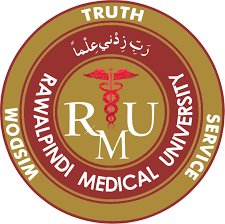 Risk Factors
A small number of brain tumors occur in people who have known genetic conditions, suggesting heredity may be a risk factor , such as neurofibromatosis, tuberous sclerosis
Some types of brain tumors appear to occur more frequently in people who are exposed to radiation or certain chemicals, such as those who work in oil refining, rubber manufacturing, and chemical and nuclear industries
Although brain tumors can occur at any age, they're most common in people older than 65. In children, those younger than 8 appear to be at a higher risk of brain tumors than are older children
Overall, males and whites are more likely to develop a brain tumor
6
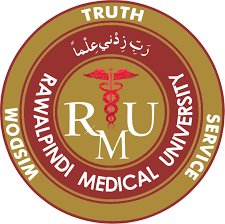 Facts about Brain Tumors
In the US approximately 40,000 people are diagnosed with a new brain tumor each year
About 13,000 people die of malignant brain tumors each year in the United States
One in every 5,000 people in their 60s develop brain tumors
The cure rate for most brain tumors is significantly lower than that for many other types of cancer
Brain tumors have no socio-economic boundaries and do not discriminate among gender or ethnicity
There are over 120 different types of brain tumors, which make effective treatment complicated
7
Classification
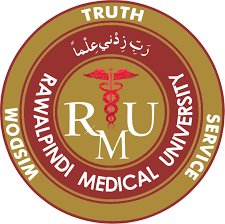 Neuroepithilial Tumors
Gliomas
Astrocytoma
Oligodendrocytoma
Ependymoma
Choroid plexus tumor
Pineal Tumors
Neuronal Tumors
Ganglioglioma
Gangliocytoma
Neuroblastoma
Medulloblastoma
Nerve Sheath Tumor  - Acoustic Neuroma
8
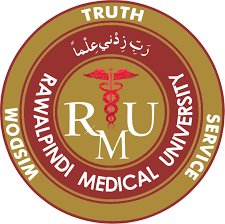 Meningial Tumors – Meningioma
Pituitary Tumors
Germ Cell Tumors
Germinoma
Teratoma
Lymphomas
Tumor-like Malformations
Craniopharyngioma
Epidermoid Tumor
Dermoid tumor
Colloid cyst
Metastatic Tumors
Local Extensions from Regional tumors
9
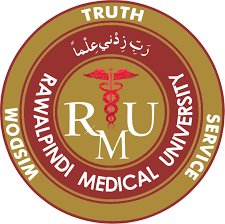 10
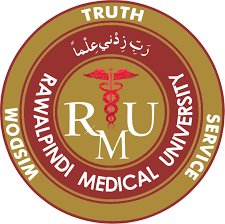 Incidence of Brain Tumors
Neuroepithilial		52%
Astrocytoma			44%
Ependymoma		03%
Oligodendroglioma		02%
Medulloblastoma		03%
Metastatic			15%
Meningioma			15%
Pituitary			08%
Acoustic Neuroma		08%
11
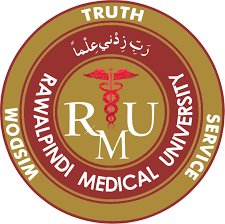 Incidence of Brain Tumors
12
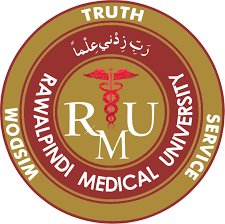 Signs/Symptoms of brain tumors
In the early stages brain tumors most commonly cause headache and nausea, most severe in the mornings, it may get worse during coughing, sneezing, bending down or doing any hard physical work (raised ICP)
Raised intracranial pressure can also cause changes in the sight and make the patient confused or affect his balance
Another common symptom caused by brain tumors is epilepsy, which can cause fits, muscle spasms, or moments of unconsciousness. 
Symptoms vary depending on the size and location of tumor
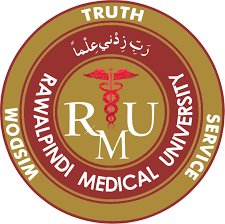 Signs/Symptoms of brain tumors
Symptoms of brain tumors in the frontal lobe may include:
Changes in personality and intellect
Uncoordinated walking or weakness of one side of the body
Loss of smell
Occasional speech difficulties
Seizures
Visual changes
Drowsiness and/or confusion
14
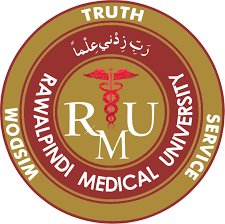 Signs/Symptoms of brain tumors
Symptoms of brain tumors in parietal lobe may include:
Difficulty in speaking or understanding words
Problems with writing or reading
Difficulty in coordinating certain movements
Difficulty finding your way around
Difficulty with numbers (doing simple calculations)
Numbness or weakness on one side of the body
15
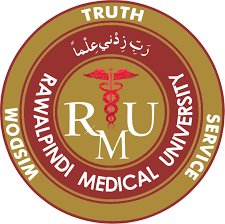 How brain tumors are diagnosed
Neurological Examination 
Computed Tomography Scan (CT Scan) - It may be used to identify the exact area and size of the tumor
Magnetic Resonance Imaging (MRI) - 
 bone scan - pictures or x-rays taken of the bone after a dye has been injected that is absorbed by bone tissue. These are used to detect tumors and bone abnormalities
Angiogram - This test helps show the location of blood vessels in and around a brain tumor
16
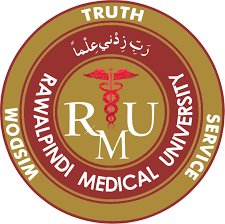 Neuroepithilial Tumors
The most common primary brain tumor
Gliomas begin from glial cells, which are the supportive tissue of the brain. There are several types of gliomas, categorized by where they are found, and the type of cells that originated the tumor. The following are the different types of gliomas:
 Astrocytoma
Oligodendrocytoma
Ependymoma
Choroid plexus tumor
17
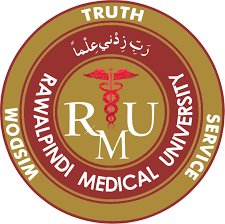 Distribution of Gliomas
18
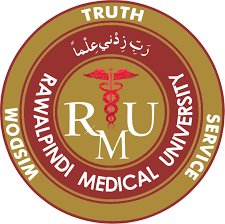 Astrocytoma
Astrocytomas are glial cell tumors that are derived from connective tissue cells called astrocytes
Astrocytomas are the most common type of childhood brain tumor
In children the tumor is often well differentiated and cystic 
They vary in malignancy and are generally subdivided into high-grade, medium-grade or low-grade tumors
High-grade astrocytomas are the most malignant of all brain tumors
Astrocytomas account for approximately 80% of all gliomas and are the most common supratentorial tumor in all age groups
Most malignant astrocytomas are radio resistant and survival overall is usually less than 5 years
19
20
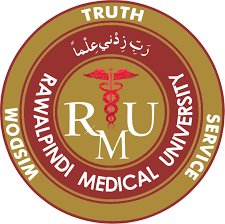 Glioblastoma Multiforme
Glioblastoma multiforme (GBM) is the most common and most aggressive of the primary brain tumors
The current World Health Organization (WHO) classification of primary brain tumors lists GBM as a grade IV astrocytoma
It is highly malignant and infiltrates the brain extensively
GBMs are the most common primary brain tumors in adults, accounting for 12-15% of intracranial tumors and 50-60% of primary brain tumors
Most patients are dead within a year of diagnosis
21
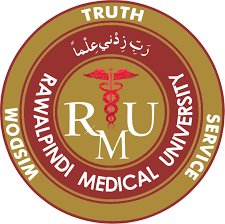 22
23
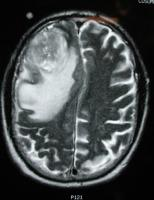 24
25
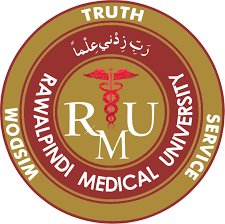 Oligodendroglioma
Arise from Oligodendrocytes
Usually appears in 4th-5th decade off life
They are found commonly in the cerebral hemispheres (cerebrum) and are slow growing
Seizures are a very common symptom of these tumors, as well as headache, weakness, or changes in behavior or sleepiness
These tumors have a better prognosis than most other gliomas, but they can become more malignant with time
Most patients are dead within 5 years of diagnosis
26
27
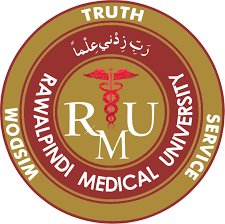 Ependymoma
Ependymomas are neoplasms of ependymal cells that occur throughout the entire neuraxis in association with the lining of the cerebral ventricles and central canal of the spinal cord
Commonly arise in children, adolescents and young adults
About 9% of childhood brain tumors are ependymomas 
The most common place they are found in children is near the cerebellum
The tumor often blocks the flow of CSF causing increased intracranial pressure
It infiltrates surrounding tissue and may spread throughout the CSF pathways
Ependymomas can be slow growing, compared to other brain tumors, but may recur after treatment is completed
28
29
30
31
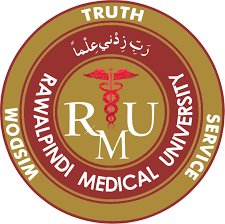 Choroid Plexus Tumors
32
33
34
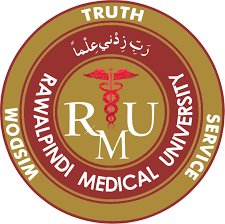 Pineal Tumors
Tumors in this region are more common in children than adults, and make up 3 to 8 percent of pediatric brain tumors
Benign pineal gland cysts are also seen in this location, which makes the diagnosis difficult between what is malignant and what is benign
Persons with tumors in this region frequently experience headaches or symptoms of increased intracranial pressure
Treatment depends on the tumor type and size
They are classified as:
Pineocytoma
Pineoblastoma
35
36
37
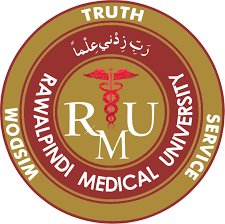 Ganglioglioma
Its a central nervous system neoplasm containing both astrocytic and neuronal components
Gangliogliomas may occur anywhere in the central nervous system but are not encountered commonly
Gangliogliomas are generally well-demarcated and slowly growing tumors
Presentation depends on patient age and the location and aggressiveness of the tumor
Complete tumor resection is generally curative
38
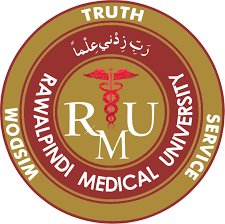 39
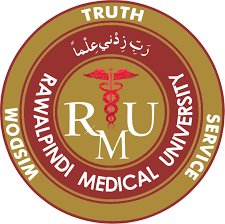 40
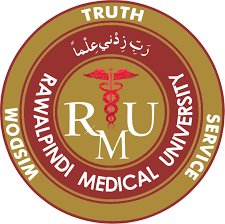 41
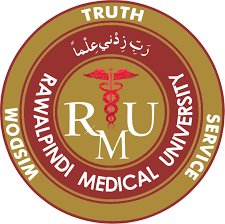 Neuroblastoma
42
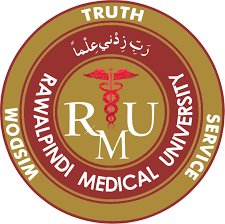 Neuroblastoma
43
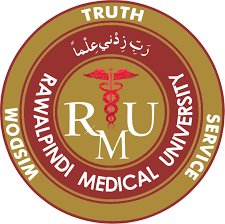 Meningioma
Meningiomas are usually benign tumors that come from the meninges or dura, which is the tough outer covering of the brain just under the skull
This type of tumor accounts for about 15 percent of brain tumors
They are slow growing and may exist for years before being detected
Meningiomas are most common in patients in their 40s and 50s
They usually are separate from the brain and can sometimes be removed entirely during surgery
They can, however, recur after surgery and certain types can be malignant.
44
45
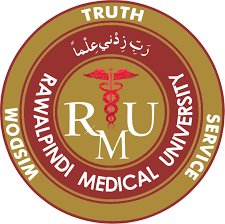 46
47
48
49
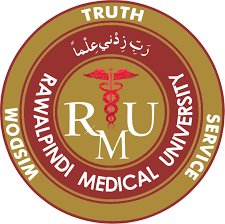 Germ Cell Tumors
Germinoma
Teratoma
50
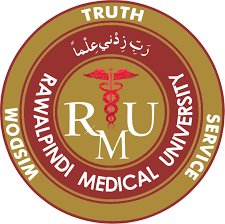 Germinoma
51
52
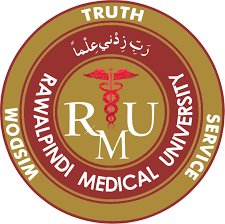 Lymphomas
The clinical presentation of CNS lymphoma is nonspecific and depends on the location of the neoplasm. Patients with CNS lymphoma can present with focal neurologic impairment, cognitive changes, or seizure disorder 
Almost all CNS lymphomas are non-Hodgkin B-cell tumors
Approximately 10-30% of patients with systemic lymphoma may develop secondary CNS involvement
53
54
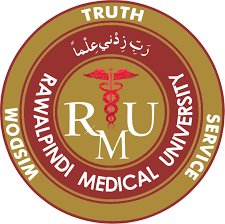 55
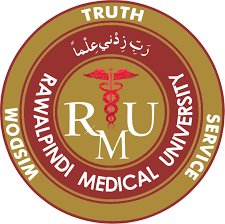 Dermoid Cyst
56
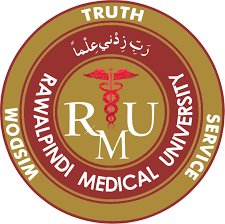 57
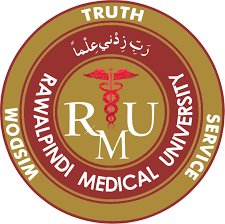 Epidermoid
58
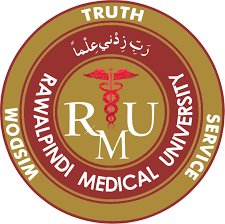 59
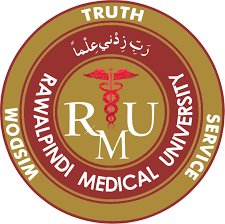 60
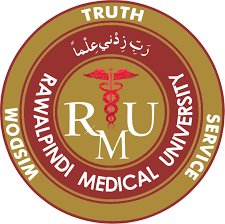 Colloid cyst
61
62
63
64
65
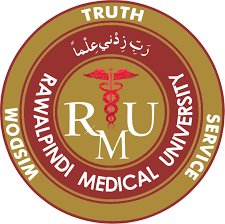 Metastatic Tumors
In adults, metastatic brain tumors are the most common type of brain tumors
These are tumors that begin to grow in another part of the body, then spread to the brain through the bloodstream
Lung, breast, and colon cancers frequently travel to the brain, as do certain skin cancers
Metastatic brain tumors may be quite aggressive and may return even after surgery, radiation therapy, and chemotherapy.
66
67
68
69
70
71
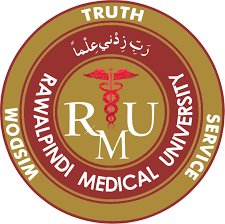 Management of brain tumors
Surgery is usually the first step in the treatment of brain tumors and is performed with 3 principal aims:
To make a definite diagnosis
Tumor reduction to alleviate the symptoms of raised ICP
Reduction of tumor mass as a precursor to adjuvant treatments
A biopsy is also done to obtain the definite histological diagnosis, if:
The tumor is small and deep seated
Tumor is diffuse without major features of raised ICP, and macroscopic resection is not feasible
The tumor involves highly eloquent areas without pronounced features of raised ICP
72
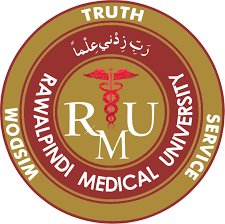 Other adjuvant therapies
Radiotherapy
Chemotherapy
Steroids
73
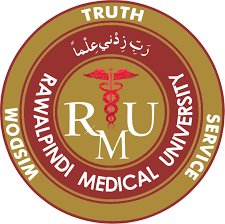 Artificial intelligence :
The application of AI is accelerating the paradigm shift towards patient tailored brain tumor management, achieving optimal onco-functional balance for each individual. AI based models can positively impact different stages of diagnostic and therapeutic process.
74
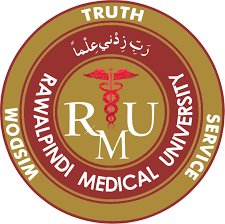 EOLA( END OF LECTURE ASSESSMENT)
A 12 years boy presented with sudden multiple episodes of generalized tonic clonic seizures along with altered state of consciousness .He has been diagnosed with brain tumor recently and had been already scheduled for surgery.
What will be the 1st step in management at the moment?
75
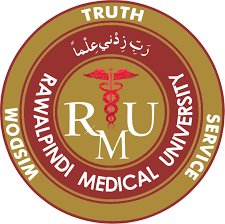 References:
Greenberg Handbook of Surgery 10th Edition
Principles of Neurological Surgery 4th Edition 
Youman's Neurological Surgery 6th Edition
76
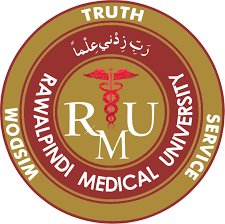 Thanks
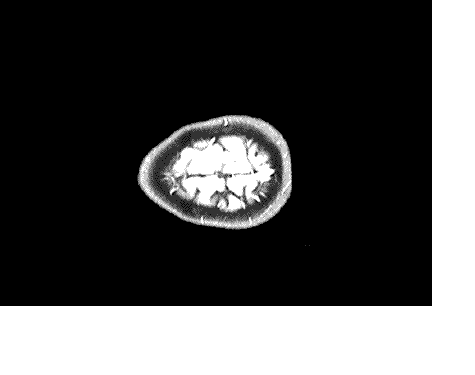 77